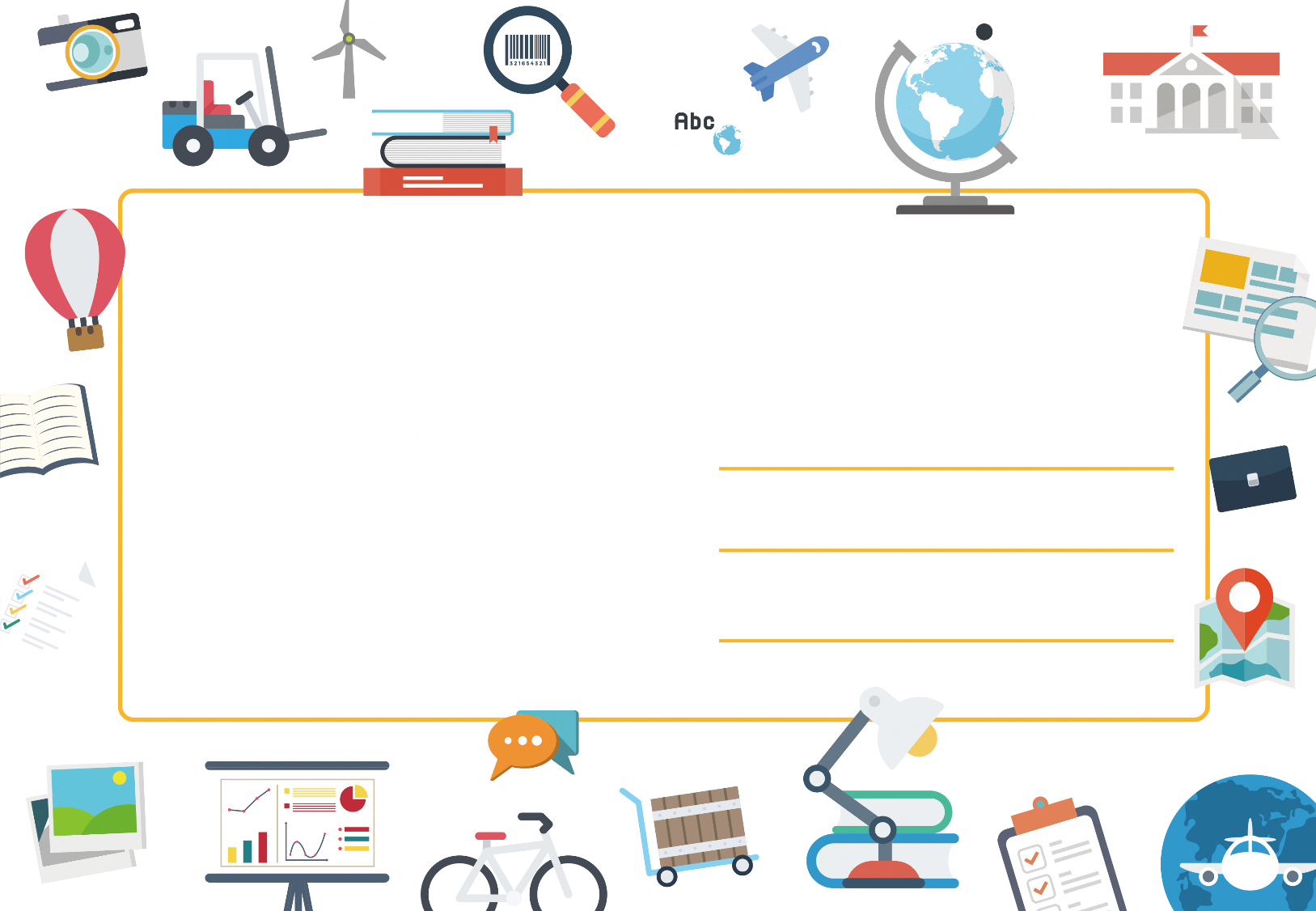 Education and Future Path in Japan
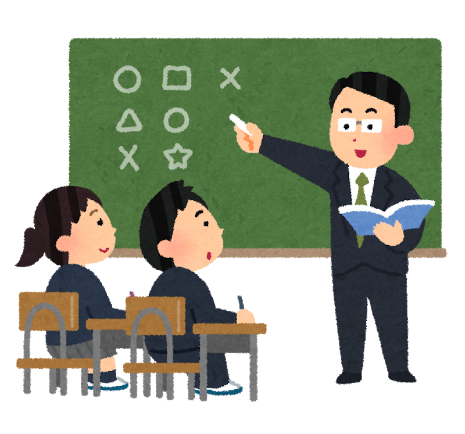 ～ Aichi Prefecture Version ～
September, 2024
Aichi International Association
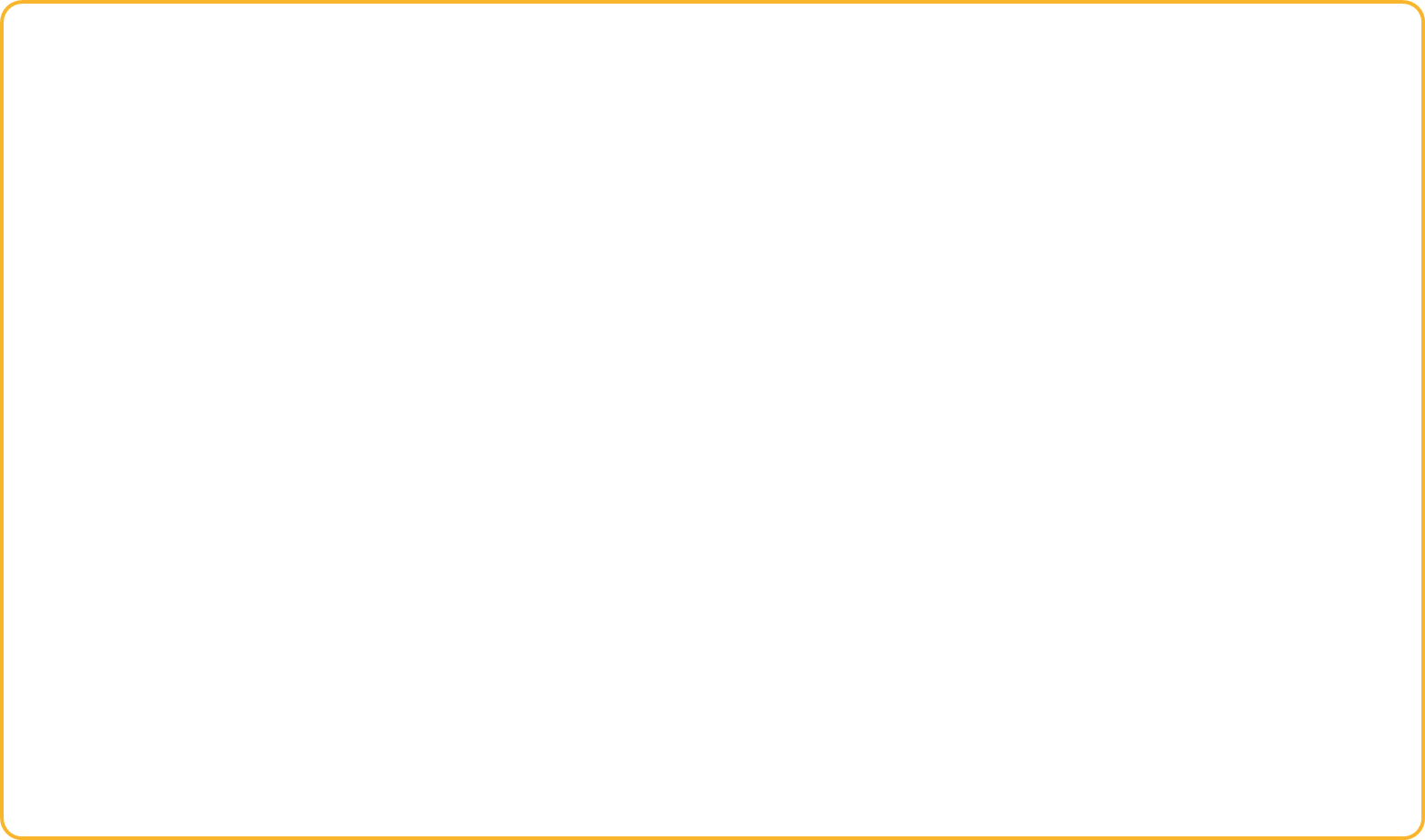 Table of Contents
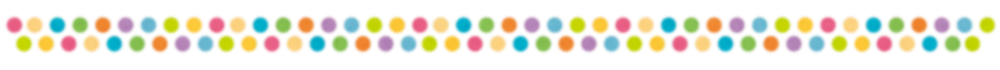 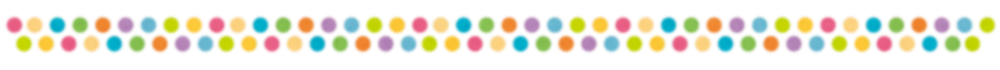 - 1 -
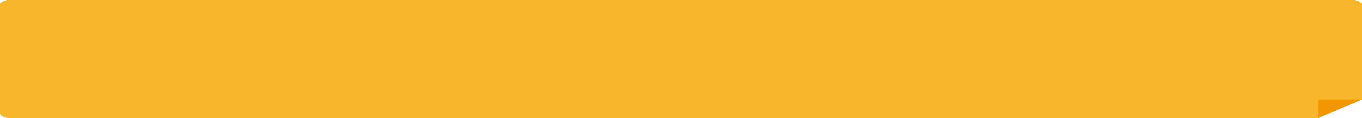 １．Future career paths after graduatingfrom Junior High Schools
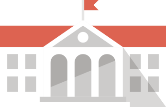 Lower Secondary School
3 years
Upper Secondary School
3 years
University
4 years
(6 years for some faculties such as medical school)
Graduate School
2 to 5 years
Middle School 3 years
High School  
3 years
Flexible High School
《Full-time》
Senior High School
3 years
Junior 
High School
3 years
Junior College
2 years
P.8
P.12
《Part-time/Correspondence》
Senior High School 
3 years or more
P.9
Colleges of Technology
5 years
P.27
Vocational School - Advanced Course
(Upper Secondary Specialized Training School)
1-3 years
Vocational School - Specialized Course
(Professional Training College)
1-4 years
Finding a job, etc.
Vocational School - General Course
1 year or more
P.29
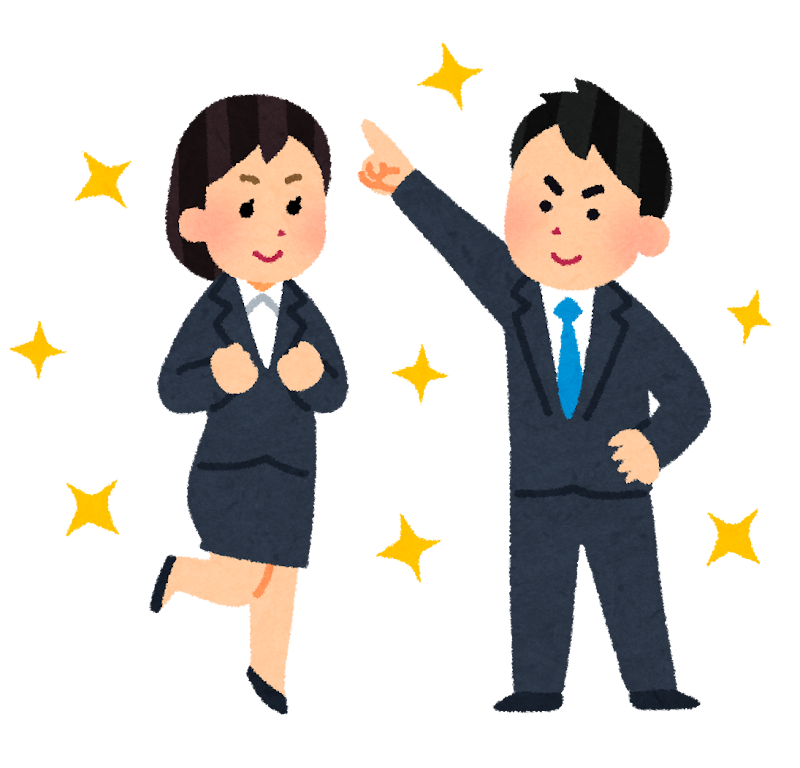 P.29
Compulsory education～ age of 15
- 2 -
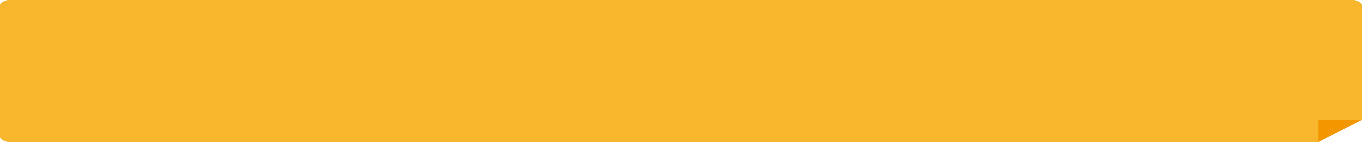 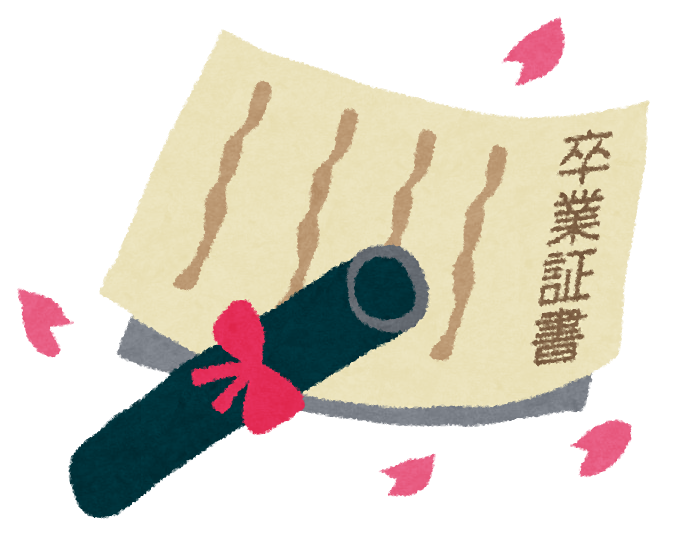 ２．Available career paths aftergraduating from Junior High Schools
v
① Finding a job
・Look for a job through job hunting.
・A written exam, an interview, etc., are required.
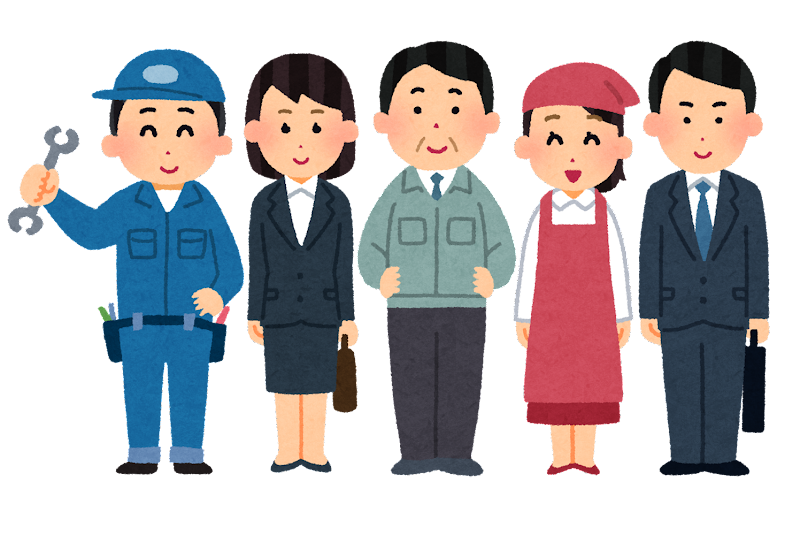 ② Go onto higher levels of education
・Study in a high school or a vocational school.
・Some go to school while working.
・Some schools provide online courses.
・A written exam, an interview, etc., are required.
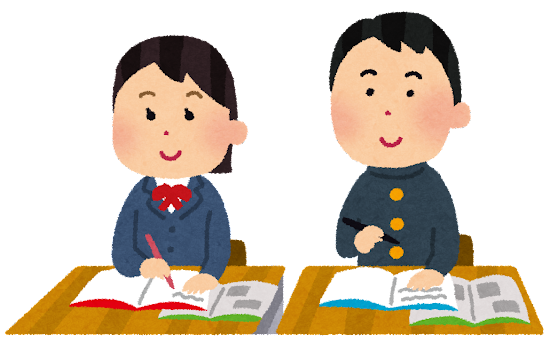 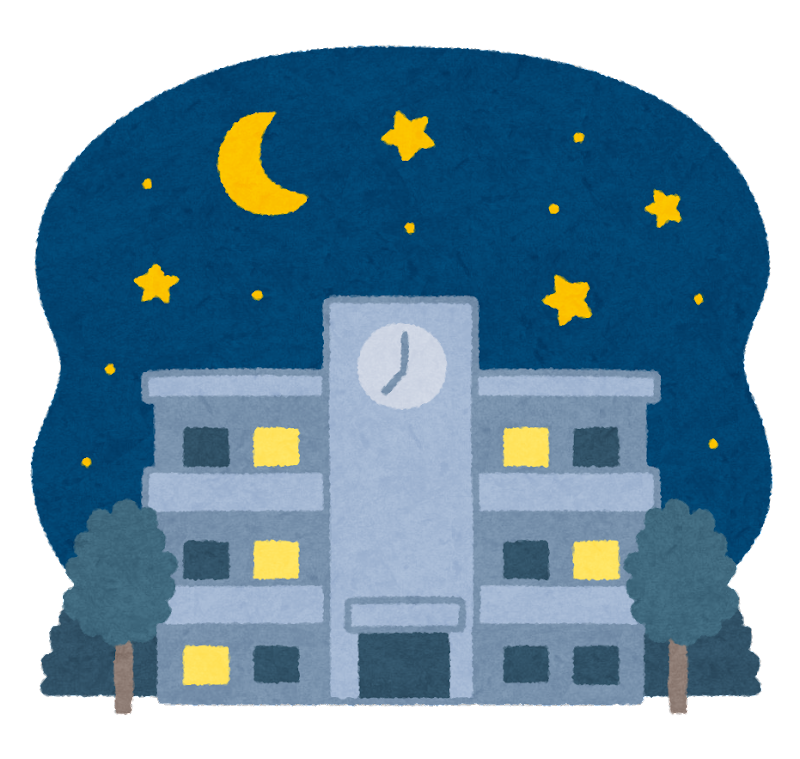 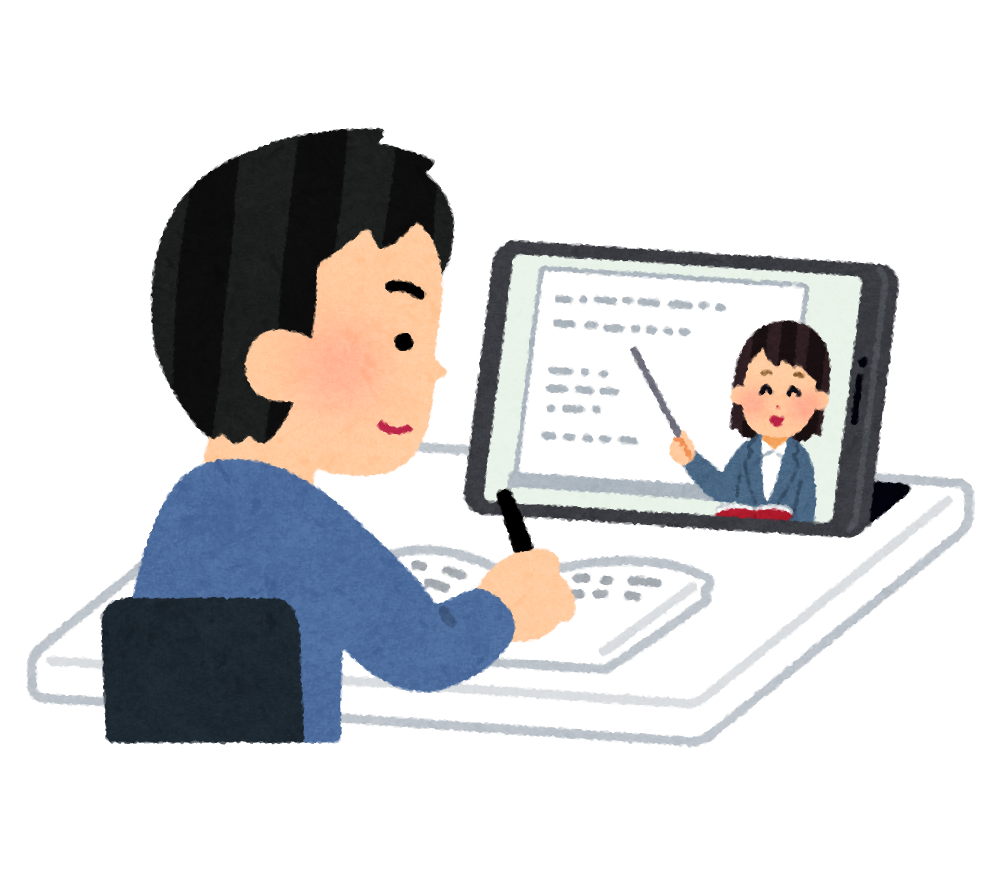 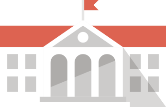 - 3 -
v
In Aichi Prefecture:
＊ Among the junior high school graduates, 98.5% go to  high school.
＊ Among high school graduates go to university, 58.2% junior college or vocational school.
（School Basic Survey Report in FY 2023）
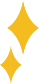 v
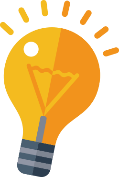 Reasons to go to a High Schoolor a Vocational School
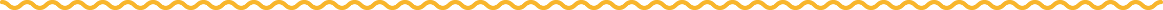 Number of students finding employment after graduating from junior high school
＝ 1 in 100 students
Japanese companies mostly hire high school, university, or vocational training school graduates.
Most Japanese value the importance of high education to develop knowledge and skills.
Many jobs require high school education as qualification.
- 4 -
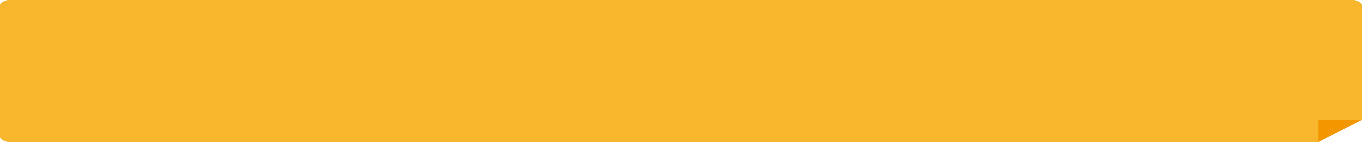 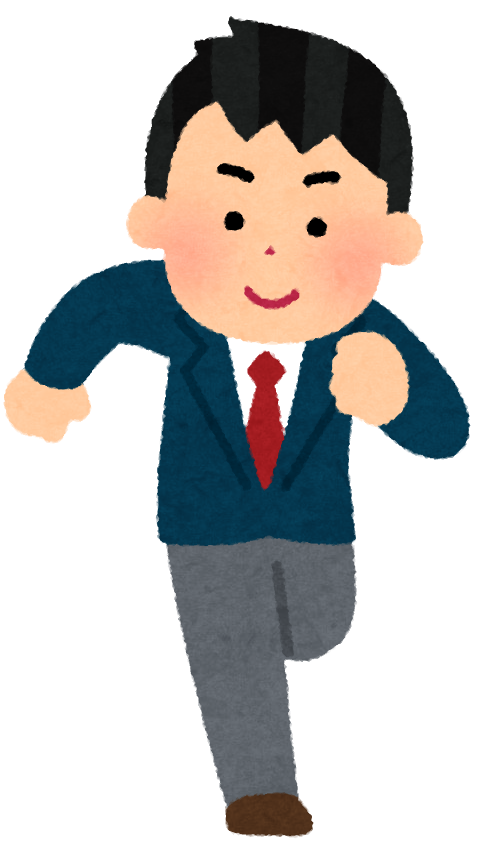 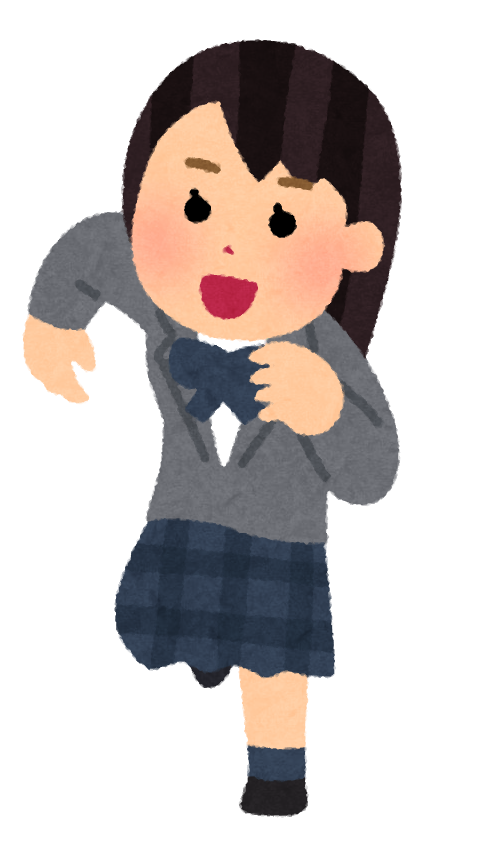 ３．Academic Pathways after graduating from Junior High Schools
v
（１）Main schools and courses of highereducation for Junior High School studentsin Aichi Prefecture
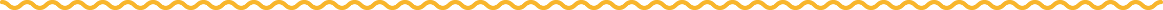 ① Public high school・Full-time
② Public high school・Part-time
③ Public high school・Correspondence
⑤ National high school・Full-time
⑥ Private high school・Full-time/Correspondence
⑦ Vocational School
Students may switch back and forth between full-time, part-time, and correspondence courses
④ Public high school・Flexible high school
・Saya High School (Aisai City)
・Taketoyo High School
 (Taketoyo Town)
・Yutakano High School 
(Toyota City)
・Mito Aoba High School 
(Toyokawa City)
- 5 -
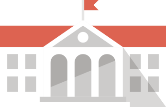 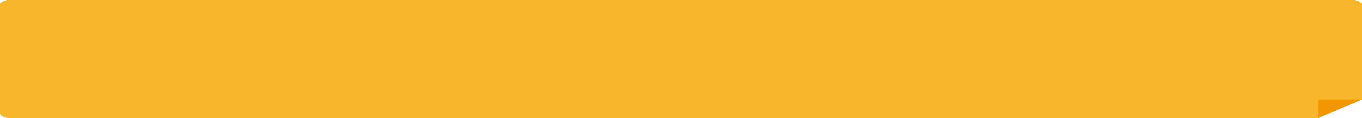 ４．About High School
v
（１）Differences between junior and senior high schools
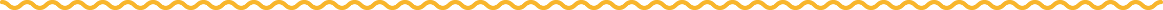 The major difference between junior and senior high school is that grade promotion or graduation is difficult in senior high school.
Junior high school is mandatory education, and there is no dropping out. In high schools, bad grades and/or absentee leads to failure of grade promotion or graduation.
Let’s study seriously to take entrance exams.
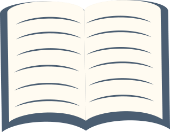 - 6 -
v
（２）Types of High Schools   1⃣
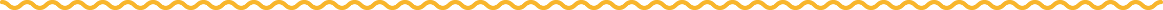 - 7 -
v
（２）Types of High Schools   2⃣
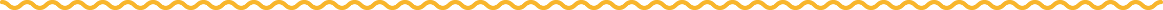 ① Full-time
◆ Classes are held during the day on weekdays.
・Go to school in the mornings and attend classeas for 5-6 hours each day. 
・Entire class takes the same class at the same time.
Example : A day at a full-time high school
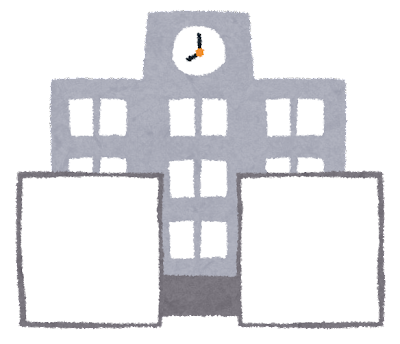 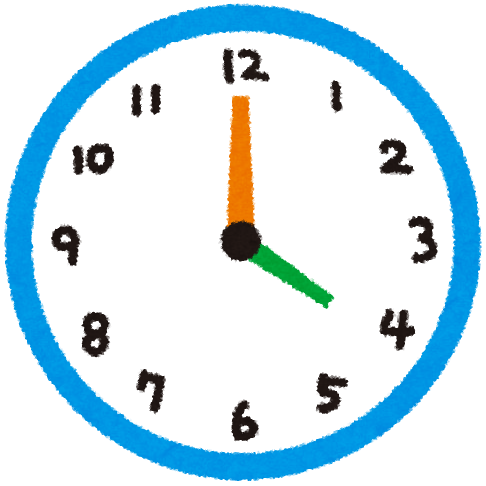 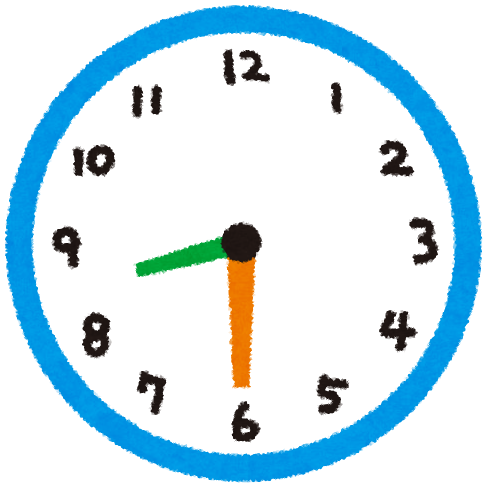 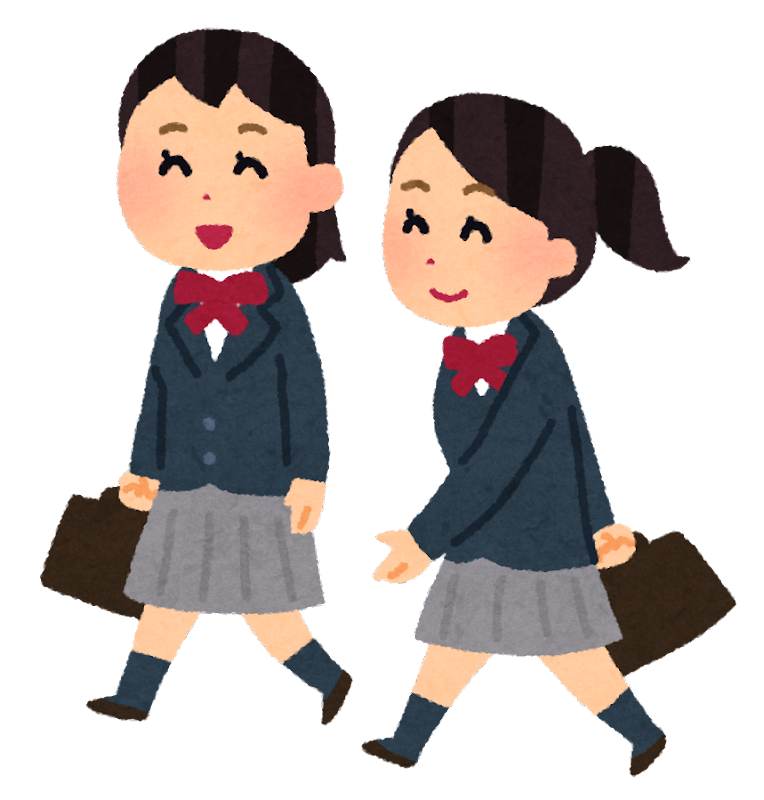 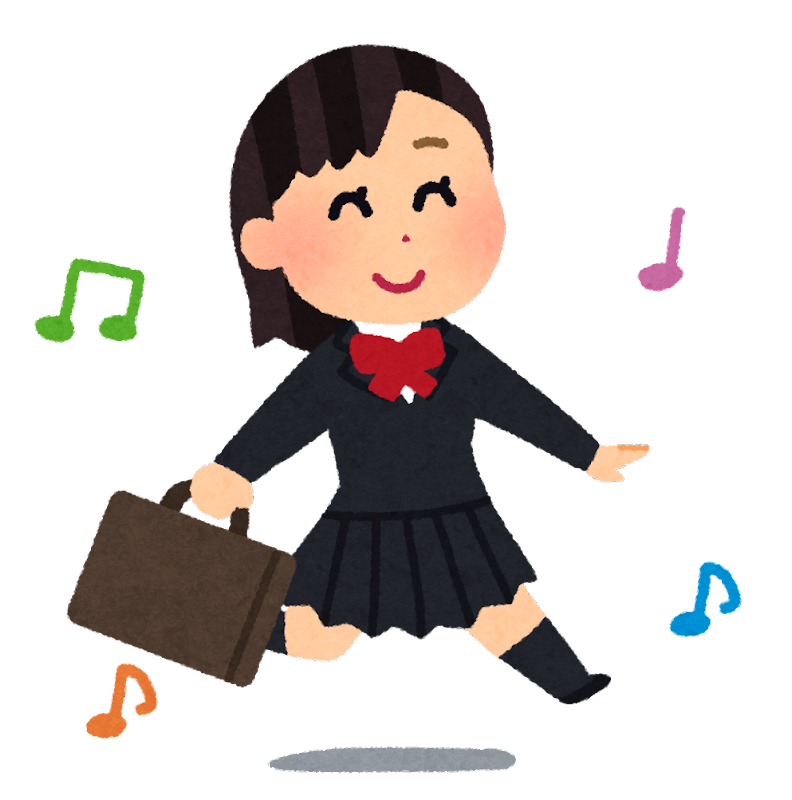 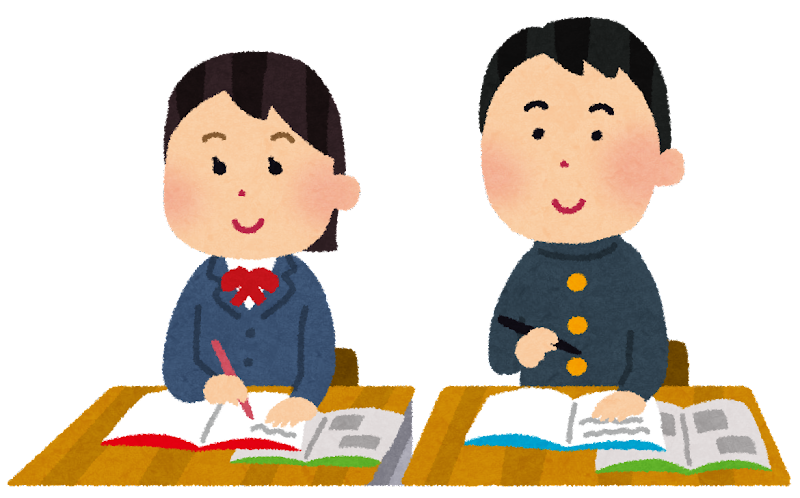 - 8 -
v
② Part-time
◆ Study while working
・Four hours of daily classes in the“daytime”or“evening”
・Take three or more years to graduate
（If study hard, one may be able to graduatein three years.）
Example : A day at a part-time evening high school
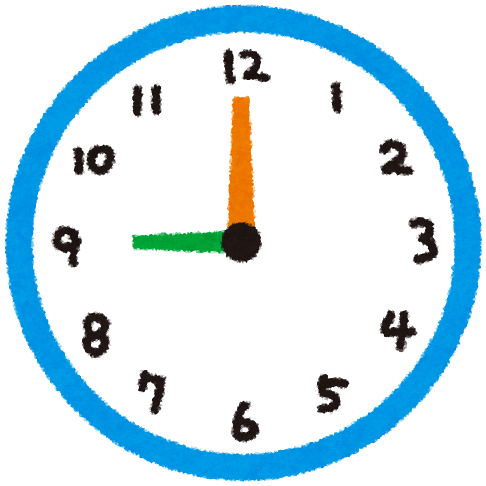 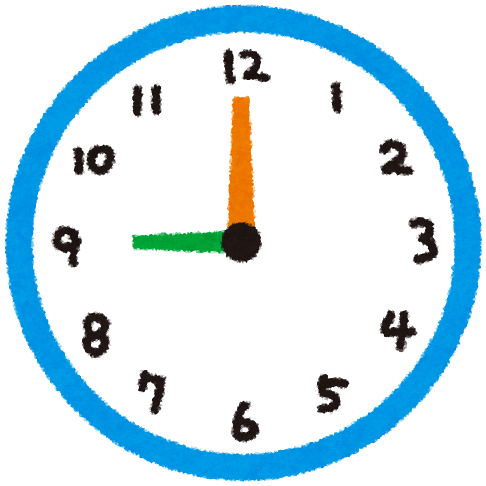 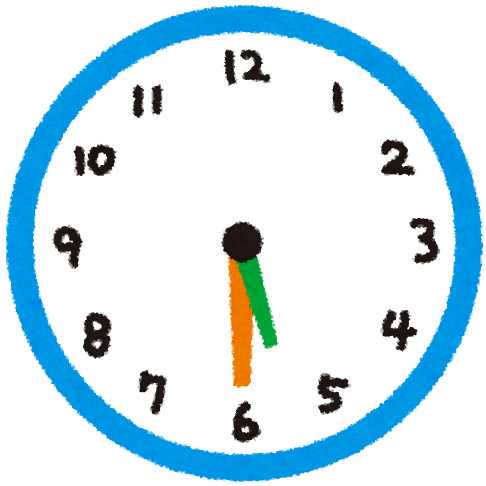 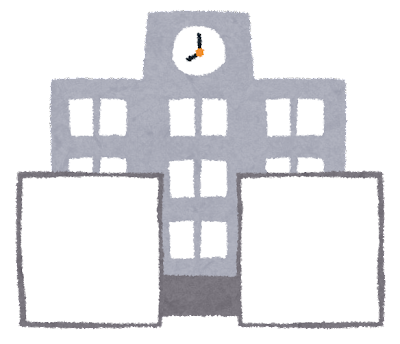 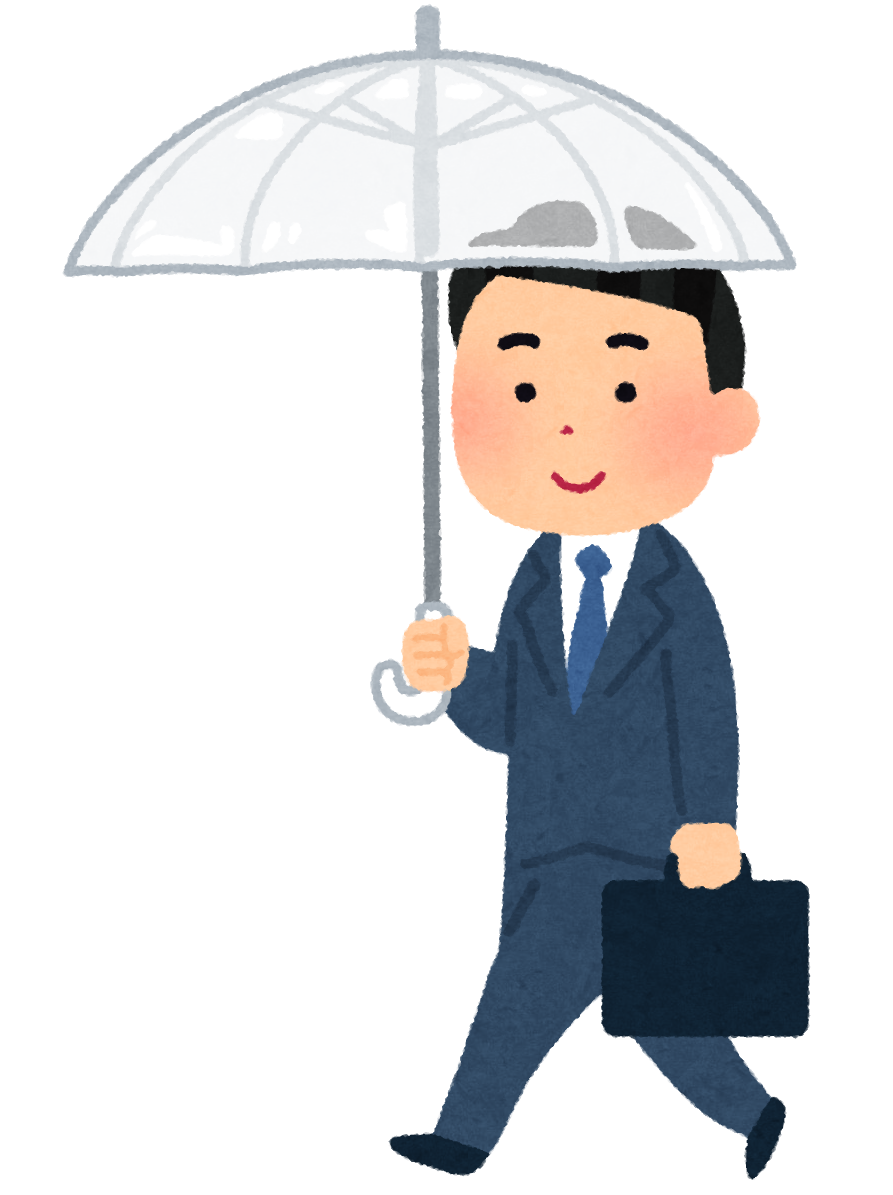 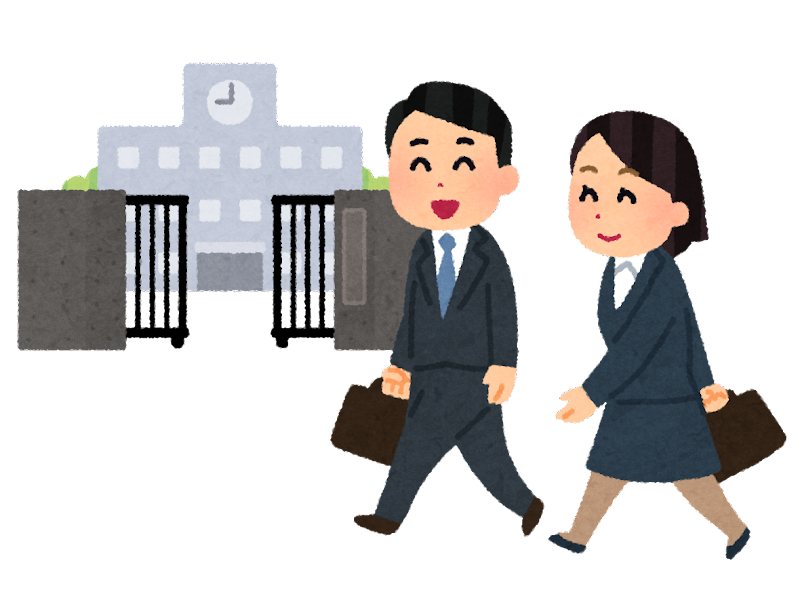 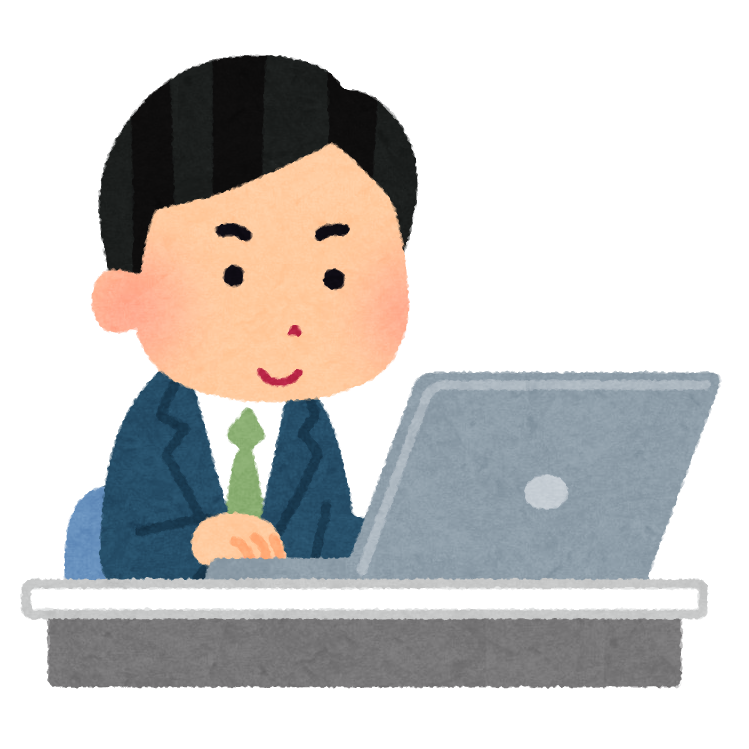 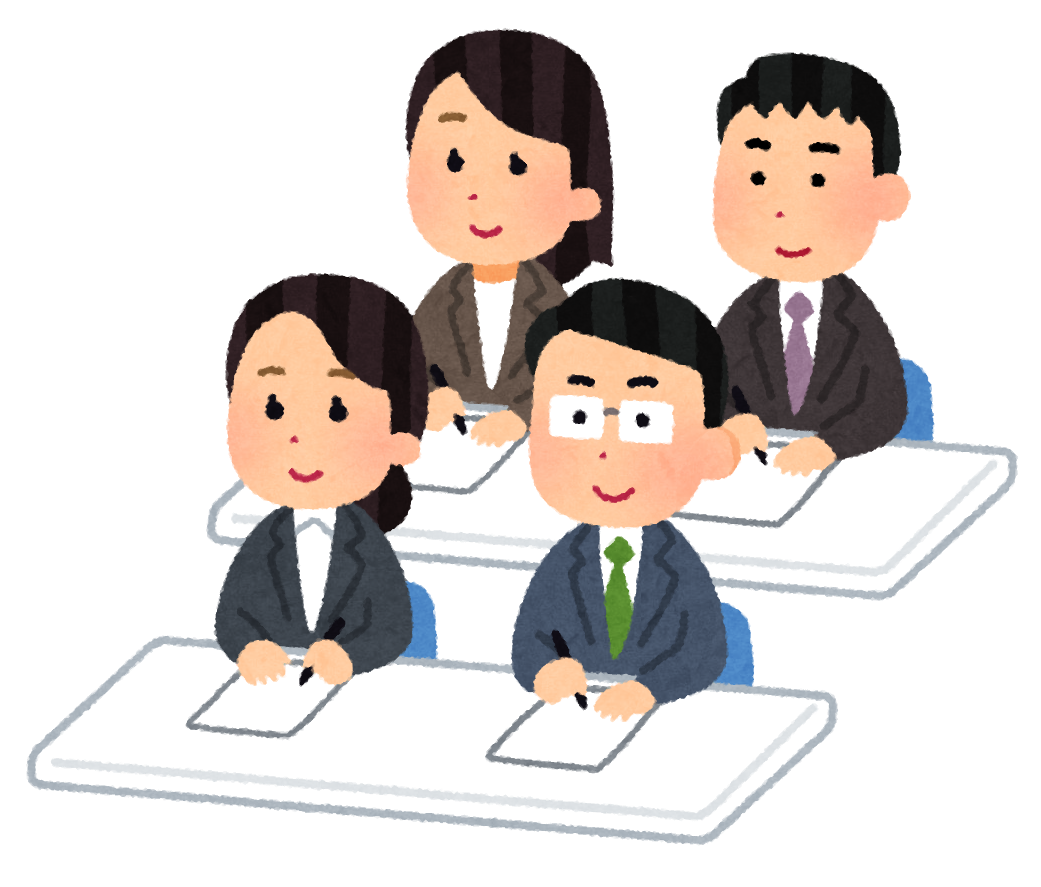 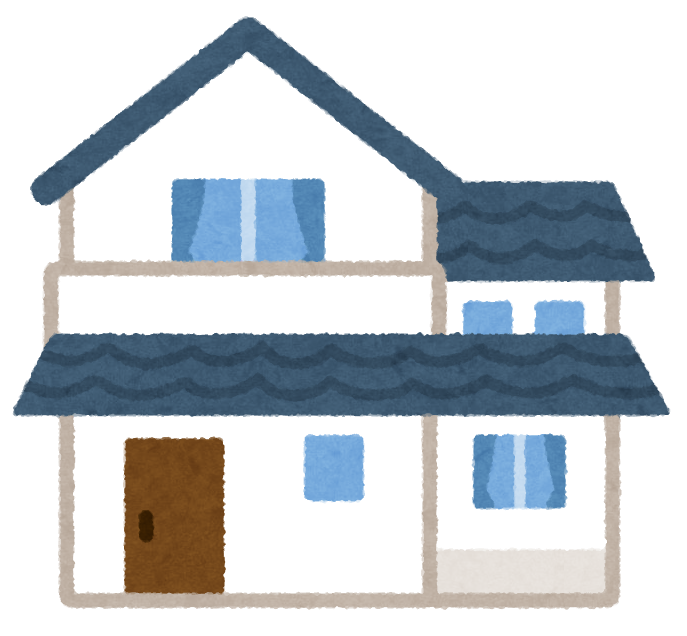 - 9 -
v
※An example of time schedule
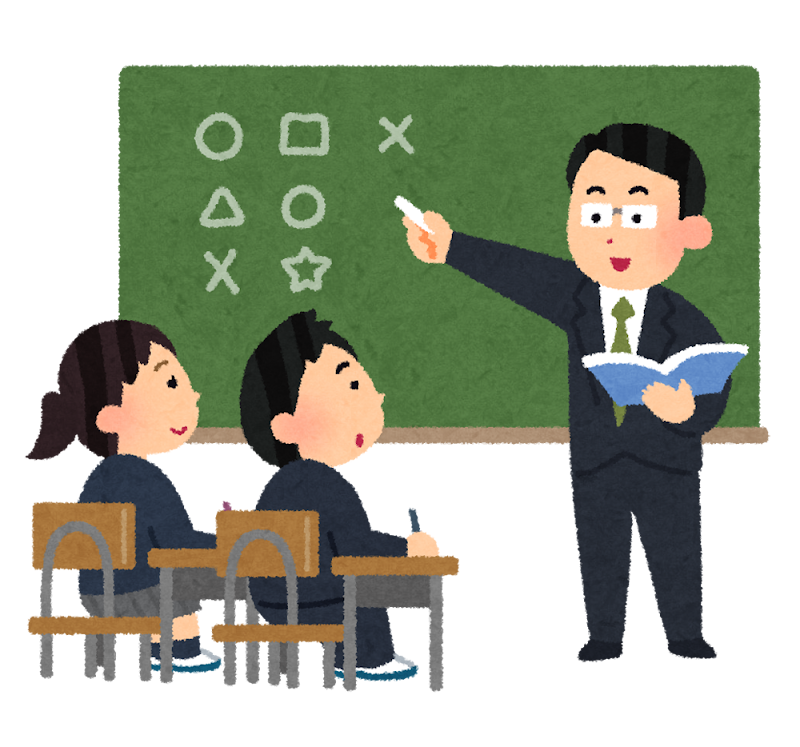 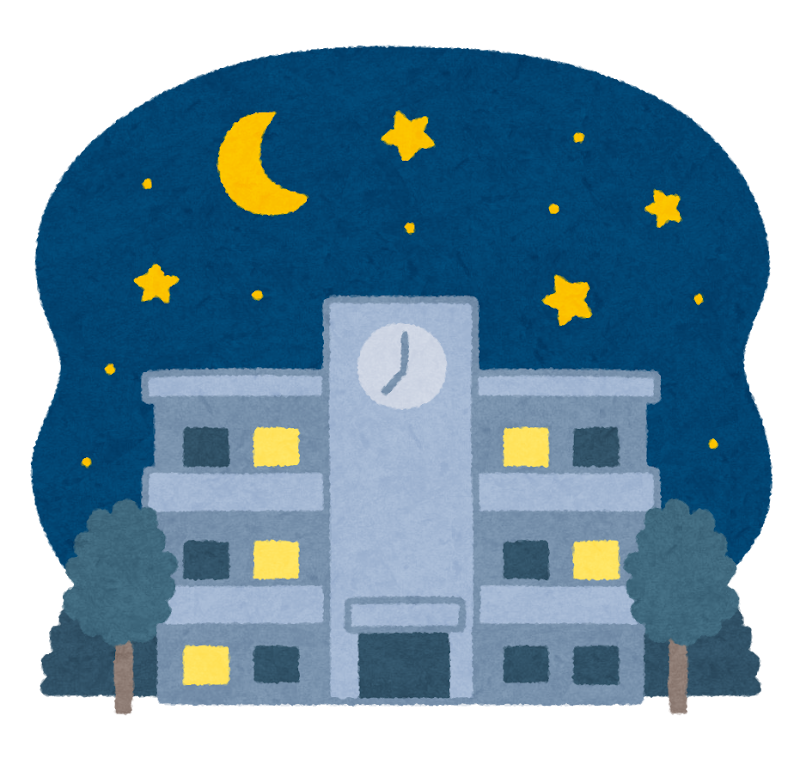 You can learn while working.
You can graduate in 3 years with Day Courses.
- 10 -
v
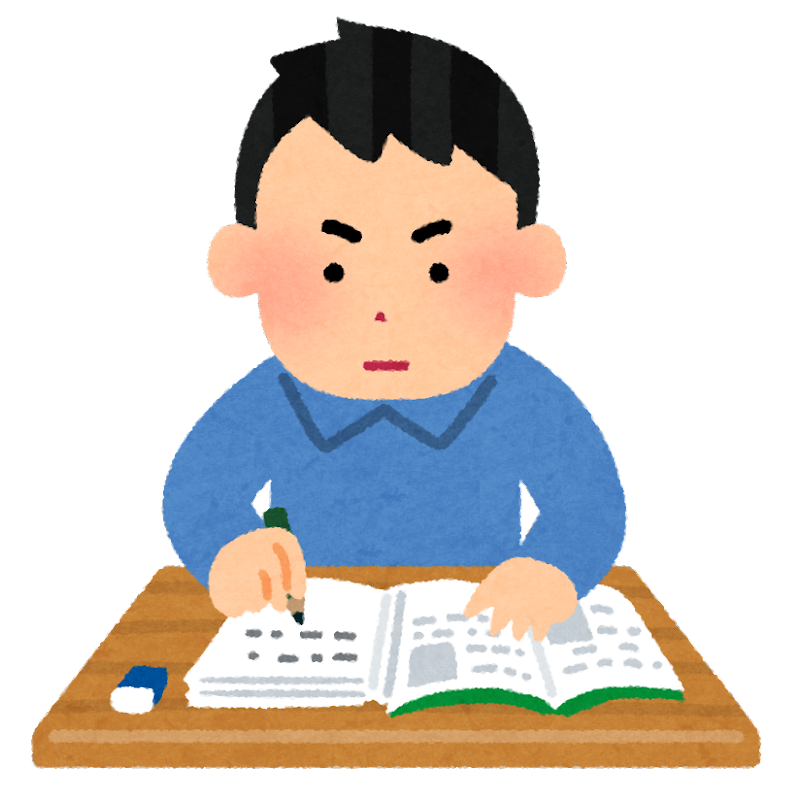 ③ Correspondence
◆ No need to commute to school every day!
・Study at home on your own.
・Go to school on scheduled days.
・Some schools provide onlinecourses. 
・Reports are required to besubmitted.
・Take three or more years to graduate.
（If study hard, one may be able to graduate in three years.）
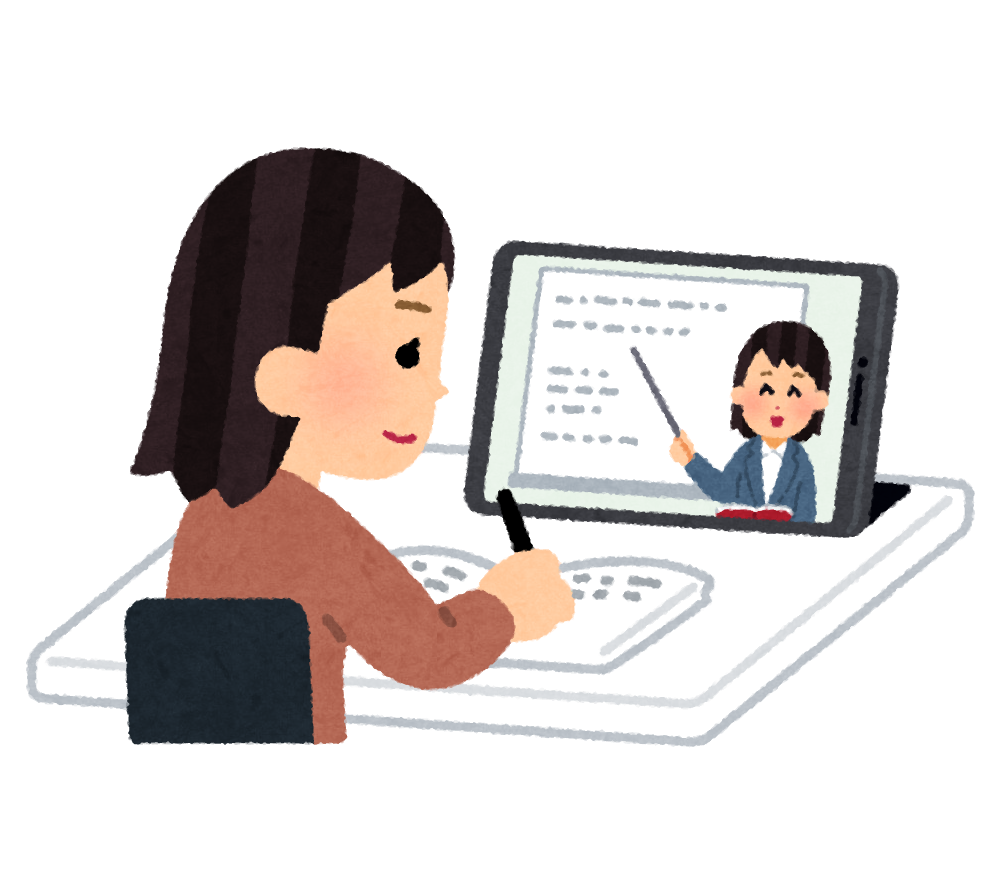 - 11 -
v
④ Flexible High School
Students may switch back and forth between full-time, part-time, and correspondence courses.
74 credits are required in order to graduate.
Example : 3 years in a flexible high school
Full-time
Part-time
Correspondence
★First year : Enroll in a correspondence course
★Second year : Take classes in correspondence and part-time courses
★Third year : Take classes in correspondence, part-time, and full-time courses
Study at home on non-school days and times
- 12 -
v
（３）Course of education in public high school
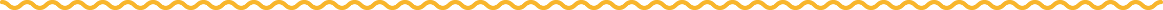 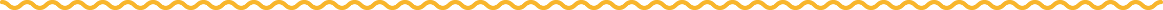 - 13 -
豊田西高校
（４）Tips for selecting a High School
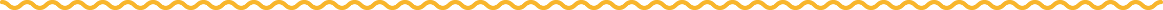 ・Decide based on what you want to study and what you like to do. 
・Think about what you want to do after graduating from high school.
・Find out about tuition and other fees.
・Visit schools to get feels for the atmosphere.
・Consult with your parents and teachers.
・Ask seniors about their experiencesand the school.
・Find out if the school is withincommuting distance from home.
... etc.
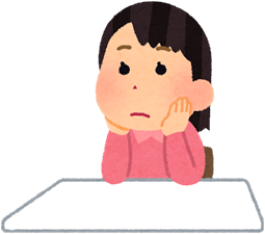 - 14 -
豊田西高校
（５）How to choose the High School most suitable for you
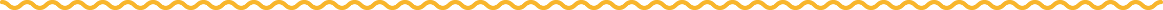 ・There are two high schools affiliated with National universities in Aichi Prefecture.
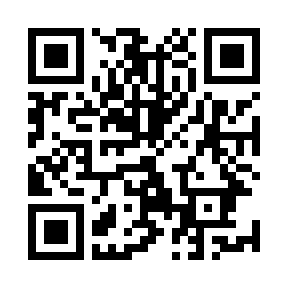 Nagoya University School of Education, affiliated Upper and Lower Secondary Schools
https://highschl.educa.nagoya-u.ac.jp/
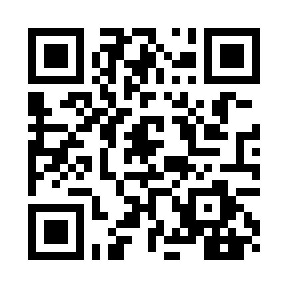 Senior High School affiliated to Aichi University of Education
http://www.auehs.aichi-edu.ac.jp/
・Information on Aichi Prefectural high schools can be found at 'Find my! School'.
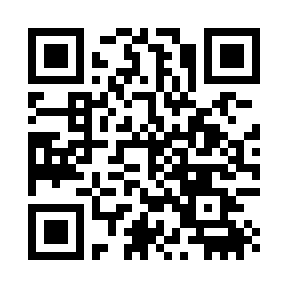 Aichi Prefectural high school navigation Find my! School
https://aichi-school-navi.aichi-c.ed.jp/
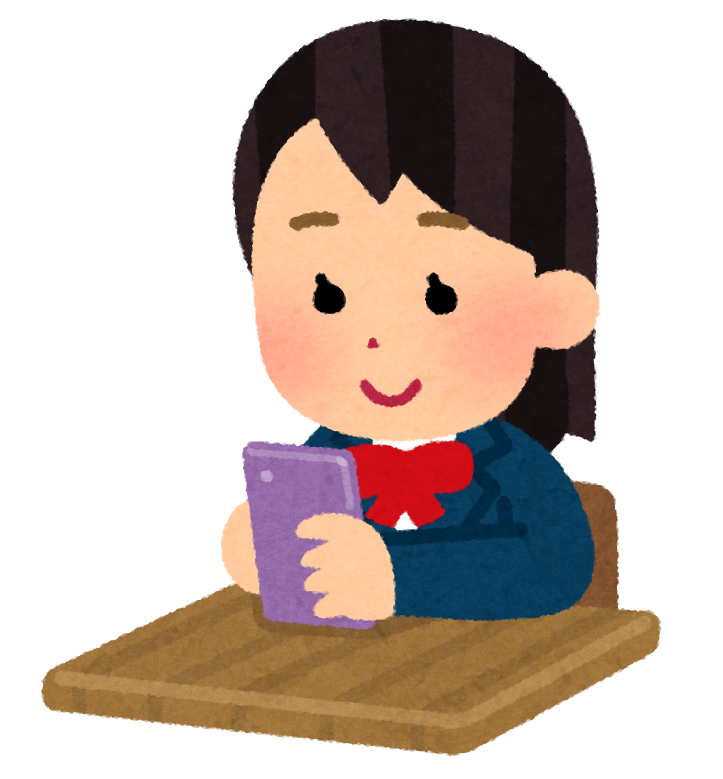 ・Information on Nagoya Municipal high schools can be found on the website below.
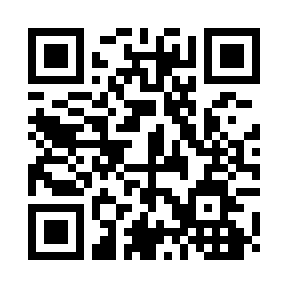 Website of Nagoya Municipal high schools
https://www.nagoya-c.ed.jp/highschool/
・Information on private high schools in Aichi Prefecture can be found on the website below.
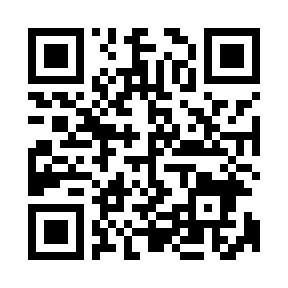 Website of private high schools in Aichi Prefecture
https://www.aichi-shigaku.gr.jp/contents/school.htm
- 15 -
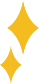 v
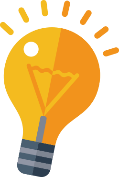 （6）The types of fees for high school
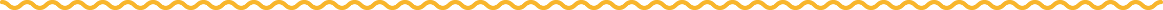 ※Examination fee for fiscal year 2025(Reiwa 7)  entrance examinations will be announced in November.
※Textbook fees, school trip fees, teaching material fees, uniform fees, and transportation fees will be charged additionally.
　★Ref: Website of board of education in Aichi prefecture (As of July 2024), etc
- 16 -
v
Apply at the enrolled high school
Subsidies Available
- 17 -
豊田西高校
（7）Entrance exams for High Schools
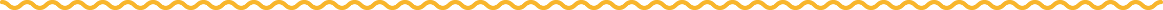 Is Admission Decided by the Academic Test Alone?
＜Answer＞ It is NOT determined solely based on the test.
School Transcript … The contents of the documents submitted from the junior high school to the high school are “Report Card” and “Student Behavior and Activity”.
Total of grades (5 to 1) for 9 subjects in the report card.※The highest score is 45.
Grades of junior high school 3rd year
Days attended, club activities, student council activities, etc.
Daily school life is VERY important!
“Punctuality,” “submissions,” and “classroom attitude”will be evaluated.
- 18 -
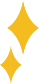 v
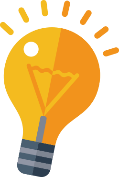 ◆ Types of Entrance Examinations for Public High Schools (Full-time)
- 19 -
v
◆ Public High Schools ・ General selectionfor Full-time courses
○ One can apply for up to 2 schools.
○ Subjects for examination:
5 subjects including Japanese, Math, Social studies, Science, and English
English test includes a listening comprehension test.
Some high schools conduct interviews and some do not.
○ Date of the entrance exam:
Wednesday, February 26th, 2025
 (The exam is given once even if applicants apply to 2 schools.)
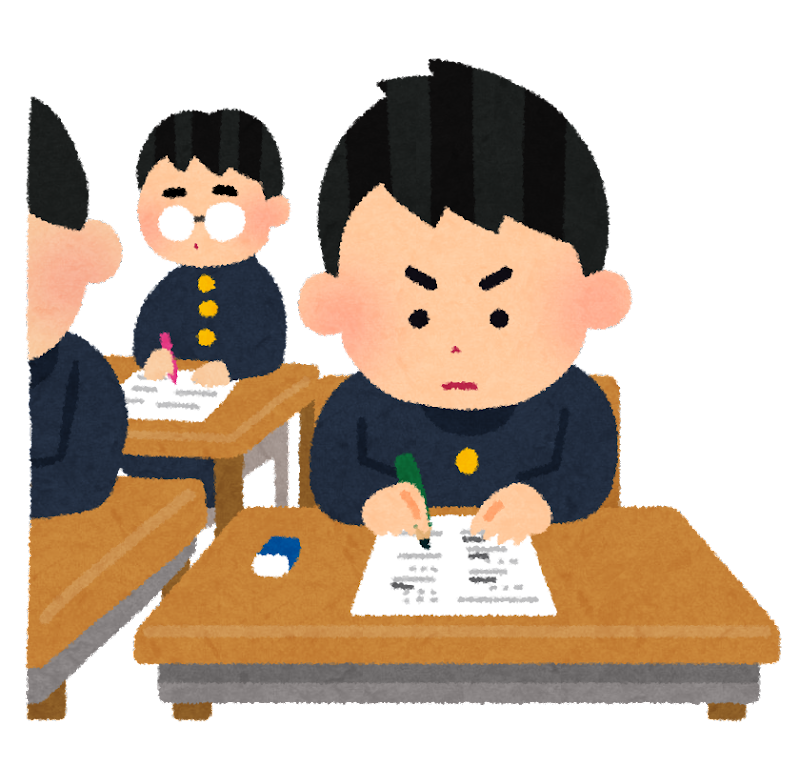 - 20 -
v
※See p. 23 for Flexible High Schools
◆ Public High Schools ・ Entrance exams forPart-time courses
◆ Public High Schools ・ Entrance exams for Correspondence courses
（Kyokuryo High School・Kariya Higashi High School）
- 21 -
v
◆ Selective examination for foreign students etc. at public high school
- 22 -
v
◆ Types of entrance exams for Flexible High Schools
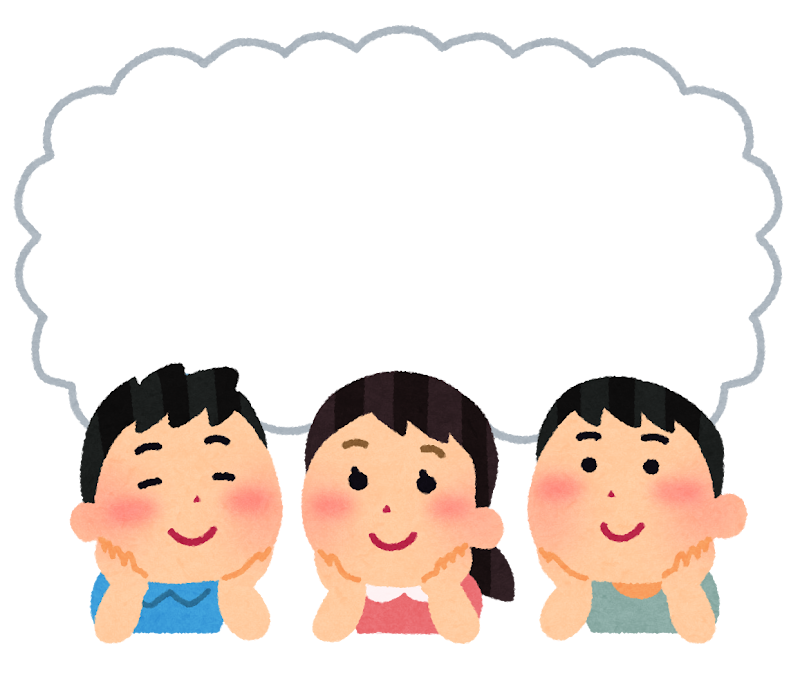 ● Changing courses and taking classes in different courses are not allowed in the middle of the school years (terms). Please choose courses carefully.
Flexible High School??
- 23 -
v
◆ Entrance exam schedule of Public High Schools (image)
Announcement of the successful applicants
Application period
Exam and interview
- 24 -
・名古屋大学教育学部付属高等学校
◆ Types of entrance exams for National High Schools
● Nagoya University School of Education, affiliated Upper and Lower Secondary Schools (Academic year 2024)
● Senior High School affiliated to Aichi University of Education(Academic year 2024)
- 25 -
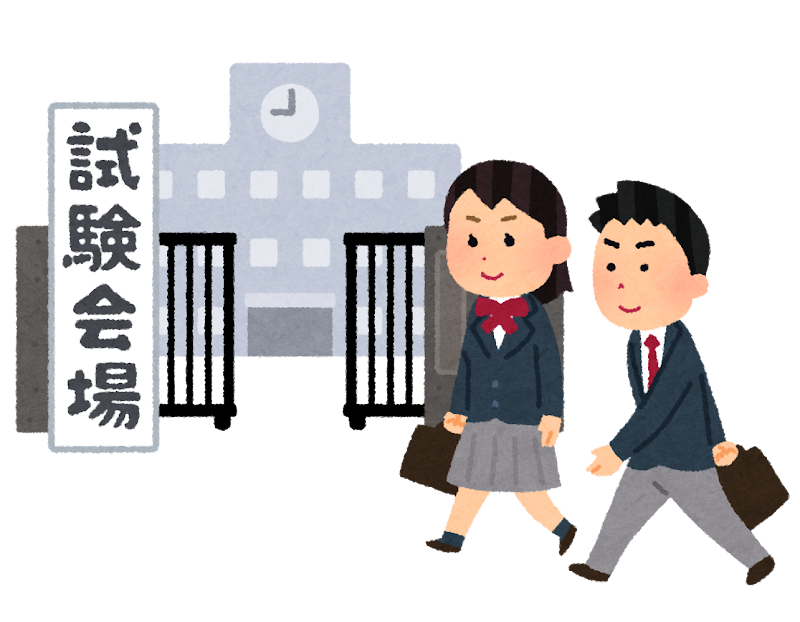 ＊試験内容 は学校 によって異 なる
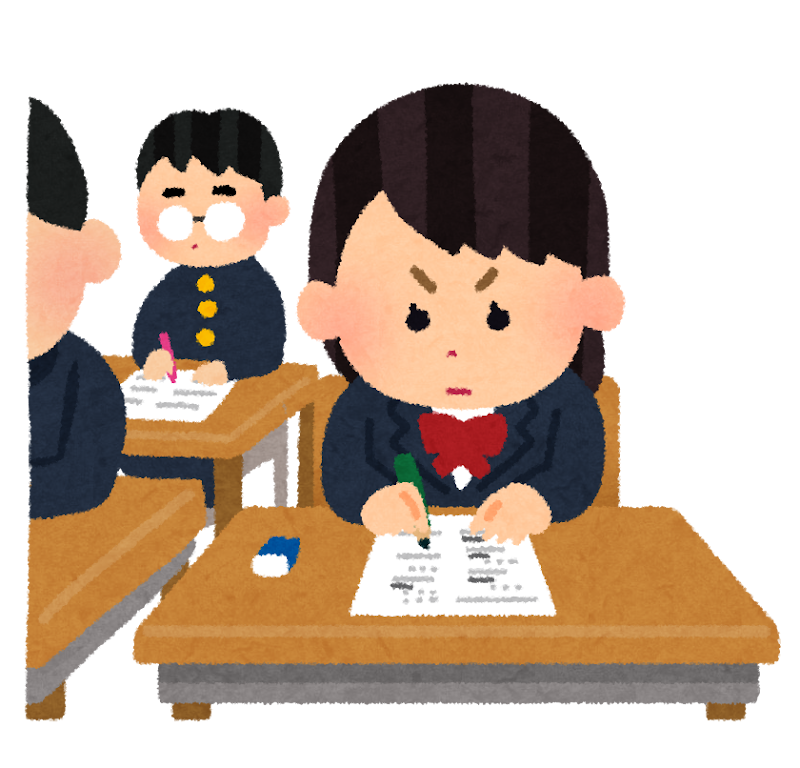 ◆ Types of entrance examsfor Private High Schools
＊Contents of exams vary depending on schools
- 26 -
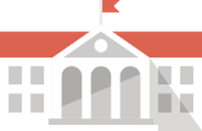 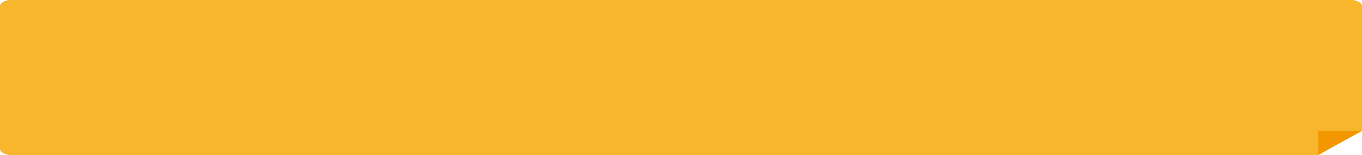 5．National Institute of Technology
◆ What is National Institute of Technology?
The school is a combination of a high school and a college, aiming to train engineers with practical knowledge.  5-year course.
Actively conduct classes, experiments, and practical training in specialized subjects from the first year.
● National institute of technology in Aichi Prefecture
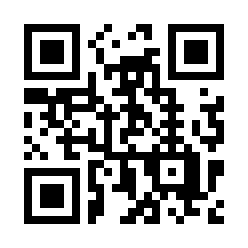 National Institute of Technology, Toyota College
https://www.toyota-ct.ac.jp/
It has a Department of Mechanical Engineering, a Department of Electrical and Electronic Engineering,  a Department of Information and Computer Engineering, a Department of Civil Engineering, and a Department of Architecture.
- 27 -
◆ Types of entrance exams for National Institute of Technology, Toyota College
● Applicants must enroll if accepted.
● Applicants may take public high school entrance exams if not accepted.
- 28 -
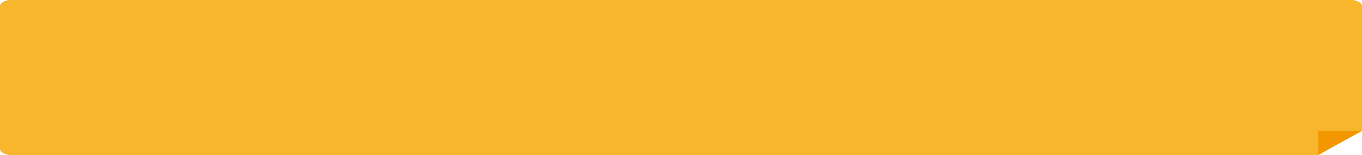 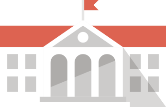 6．Vocational Schoolsand Colleges of Technology
〈Vocational Schools〉
- 29 -
)


豊田西高校
Let's check out Vocational Schools!
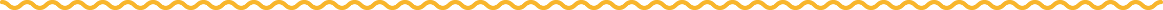 Website introducing vocational schools in Aichi Prefecture.
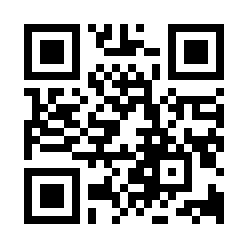 https://www.askr.or.jp/search/
・Vocational schools in Aichi Prefecture can be searched by the fields of studies and the names of schools.
・Schools that offer trial enrollment are listed.
・Admission requirements (contents of exams, exam dates, etc.) can be found.
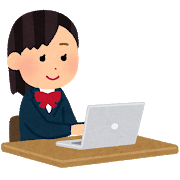 - 30 -
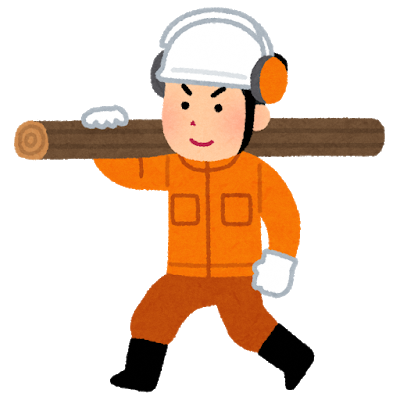 〈Colleges of Technology〉
・Provides vocational training for technical workers
・Schools for students who want to pursue career in  architecture, landscaping and electrical field
・Exam Subjects: Japanese, Math, Interview
・Note : Graduating from colleges of technology does not mean to gain academic background as it is different from regular high schools and universities.
・How to Apply：Submit documents to the public employment security office (Hello Work)
- 31 -
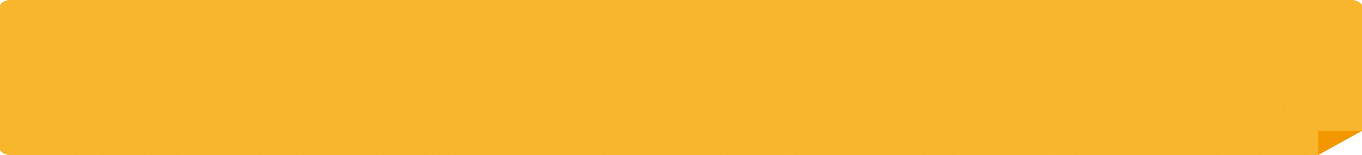 7．Guideline for choosingthe future course
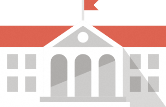 【1st year in junior high school】
◆ Occupational interview: Learn about occupation
Learn about the meaning of workfrom people around you.

⇒ Learn about different careers.
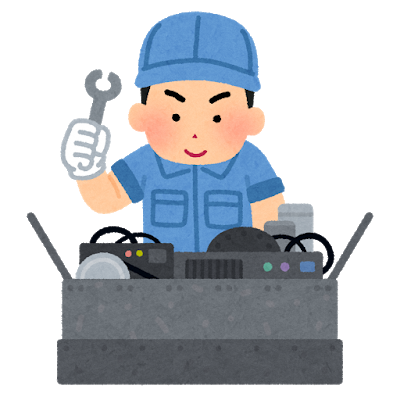 - 32 -
【2nd year in junior high school 】
◆ Work experience activity
Work experience at local company, hospitals and welfare facility.Learn enjoyment by interactingwith other people while working.
 
⇒ Find a hintfor your future course.
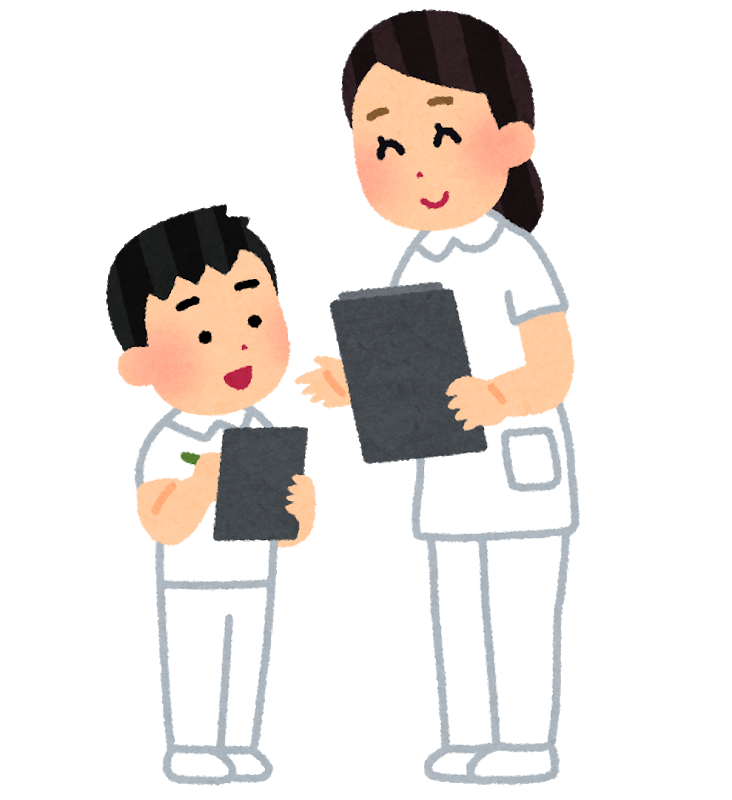 - 33 -
【3rd year in junior high school】
◆ Work experience activities on school trip：Visit Tokyo, the capital of Japanand see different professions and interview people who work there.
◆ Future course after graduation：Think about the future and wayof living in order to decideyour future course.

⇒ Aim self-actualization
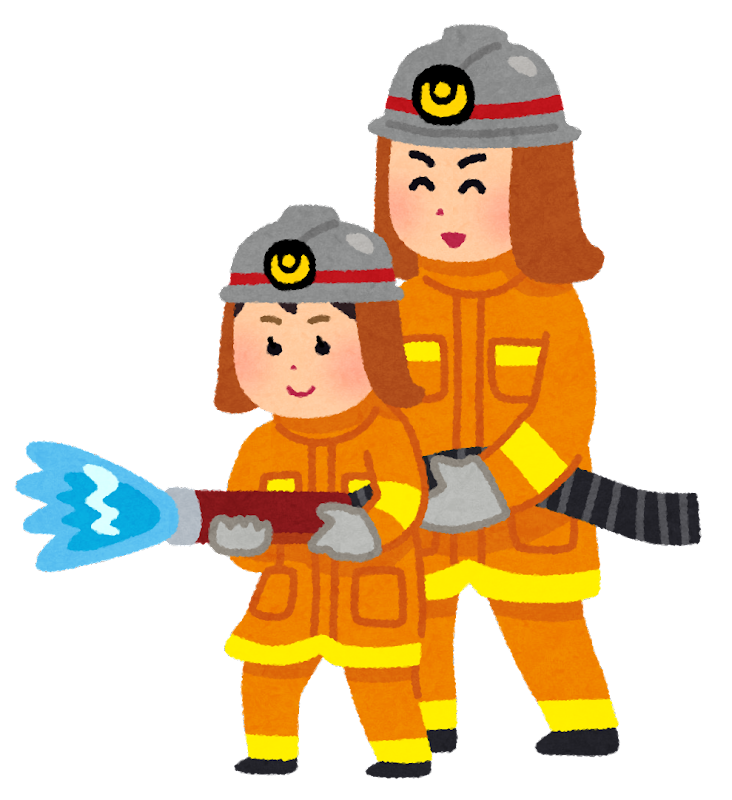 - 34 -
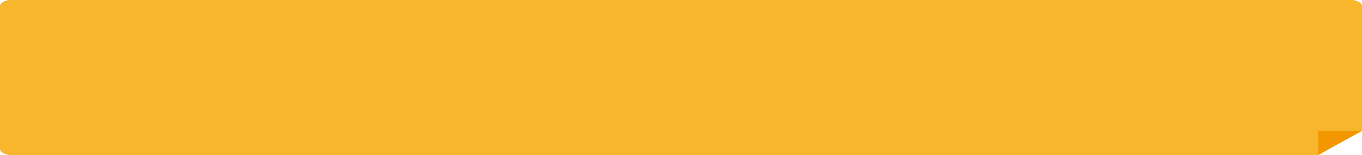 8．What do you needfor your future education?
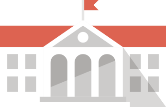 ① Dream, Goal!
Why and what do you want to learn. 
What do you want to do in your future in Japan.
Find something you want to do.
② Japanese language & academic skills!
Make effort to use Japanese!
Do your best in e effort to class.
- 35 -
③ Ability to adjust to school life
・Be punctual.
・Greet others in a pleasant manner.
・Dress and use language appropriate to the occasion.
・Follow the rules.
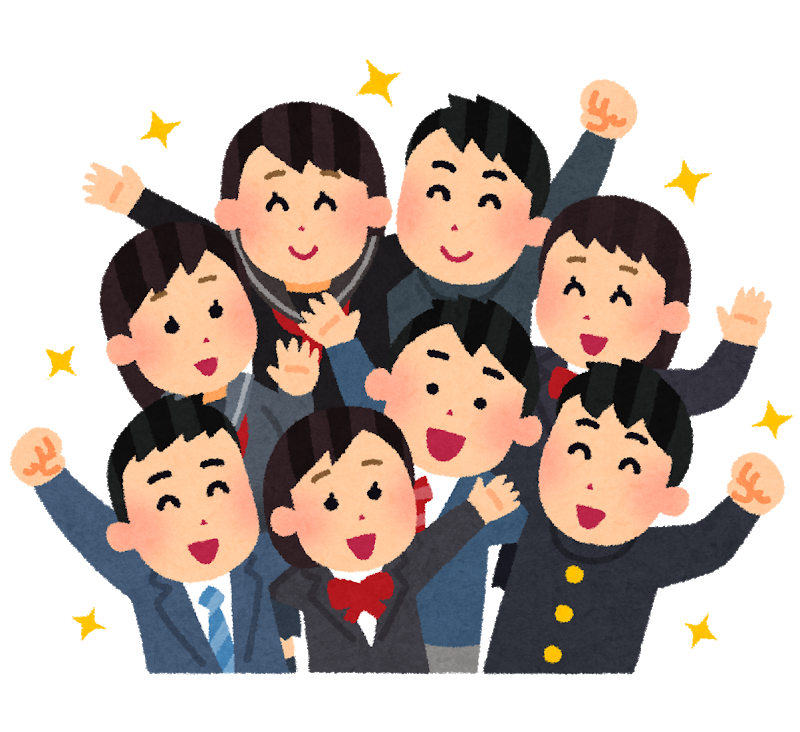 - 36 -
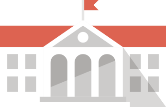 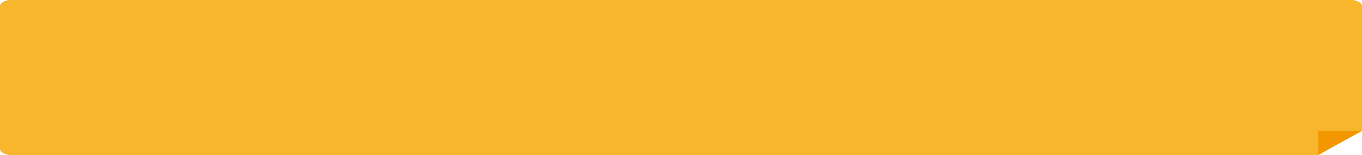 9．For your future
◆ Learn when you can, and learn well!
◆ Consult with your school teachers.
◆ When deciding on a career path, consult with your family.
◆ Go to school tours.(school open house, etc.)
◆ Never give up!
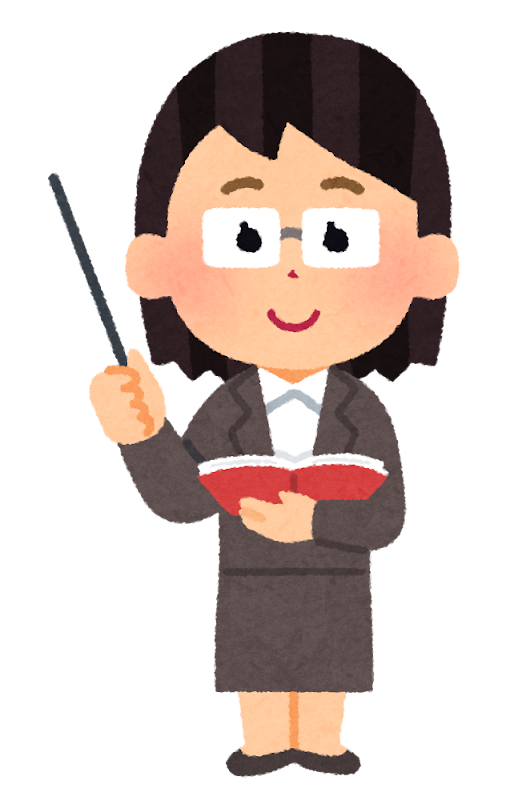 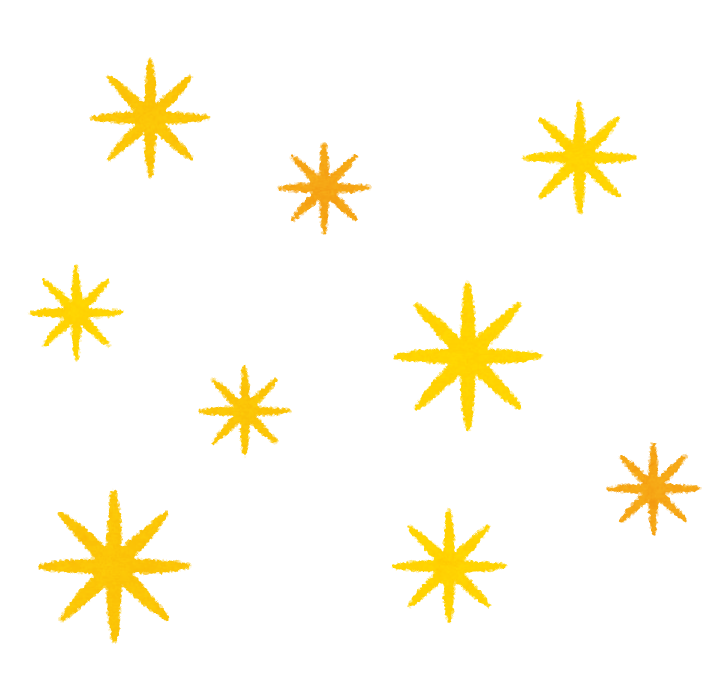 Let me repeat them because they are very important.
- 37 -
Will support your dream! Smile and move forward!
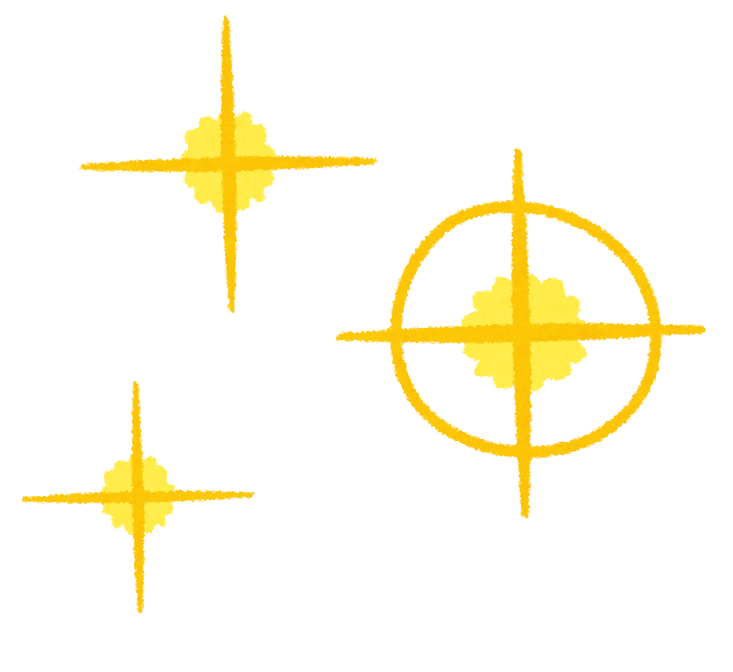 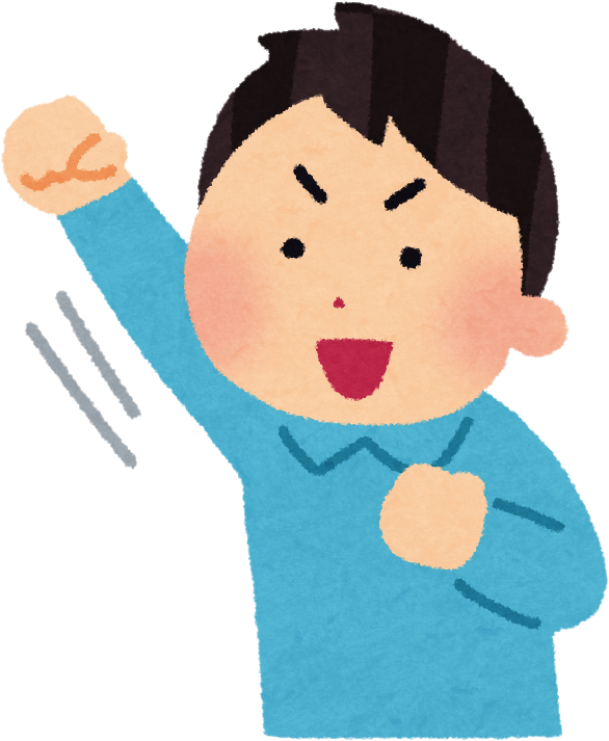 Hang in there!
- 38 -
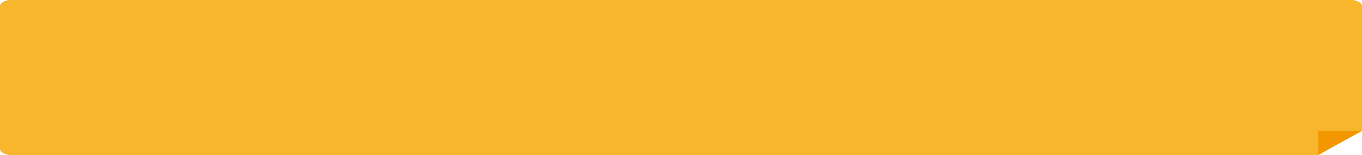 Additional information 1
Aichi Prefectural Night Junior High Schools
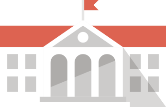 ・Go to school from around 17:00 to 21:00
・4 classes a day (one class : 40 minutes)
・Graduate in 3 years(Possible to shorten or extend up to 6 years)
Example :  A day at a Prefectural night junior high school
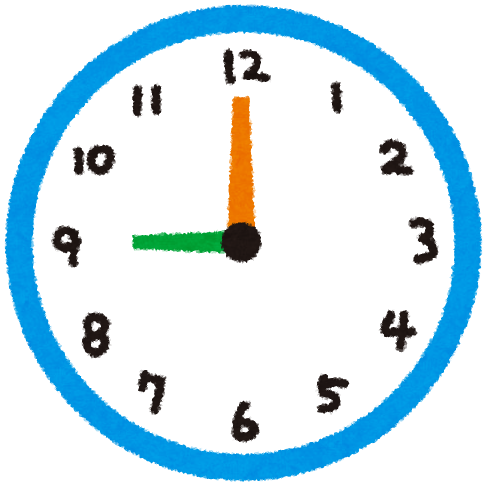 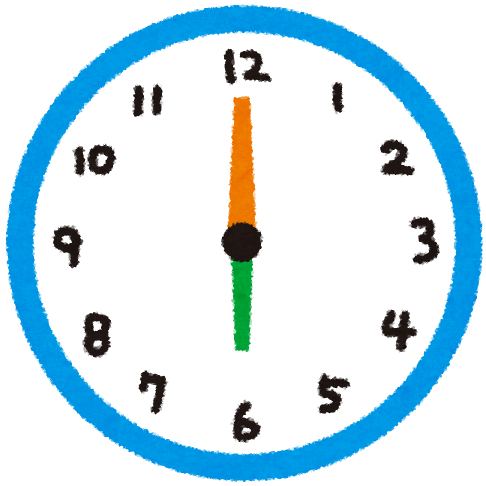 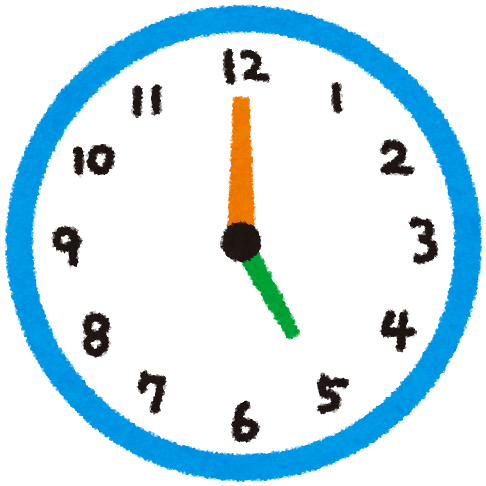 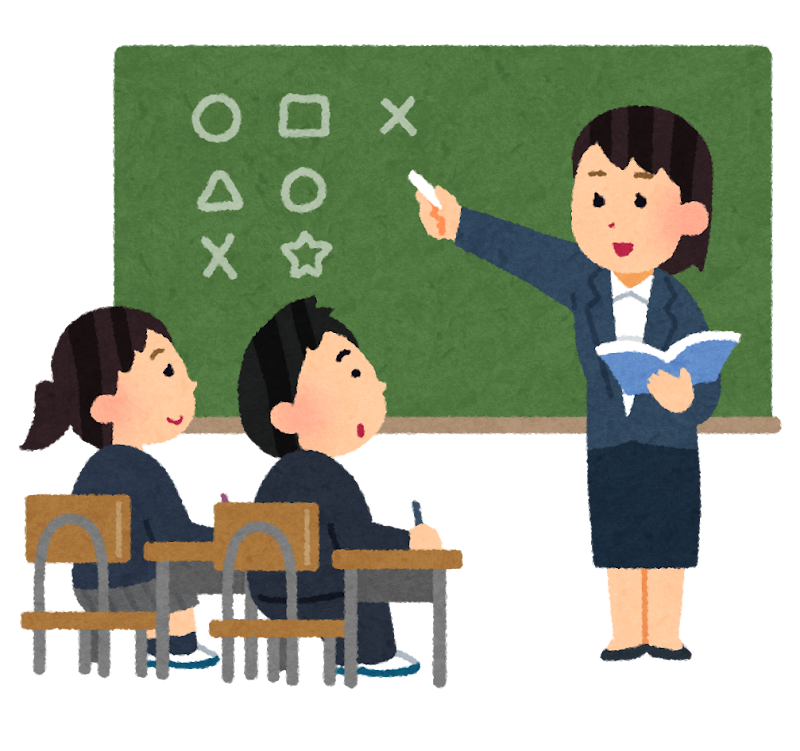 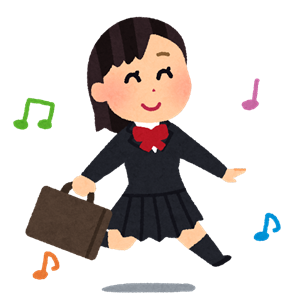 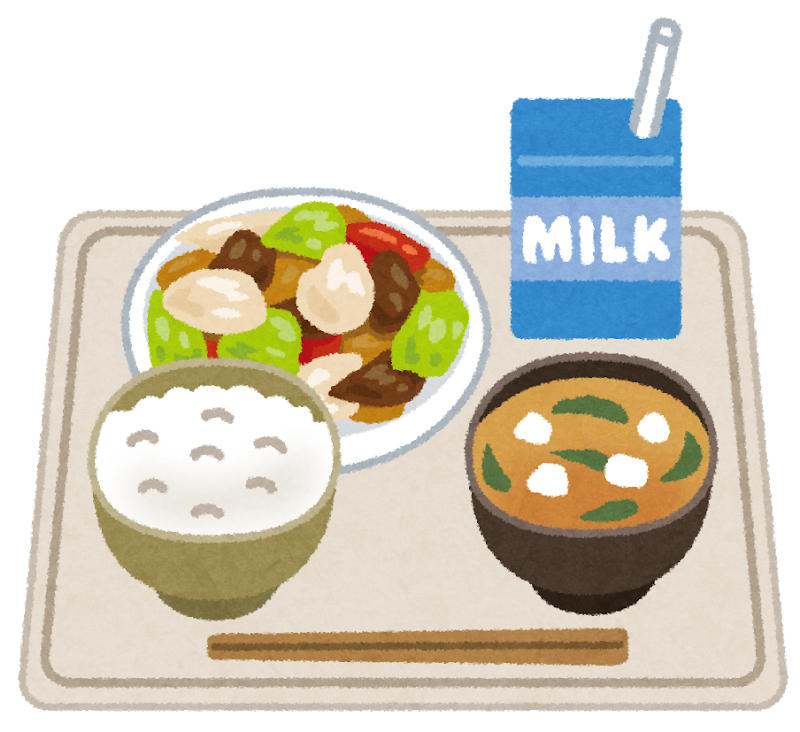 - 39 -
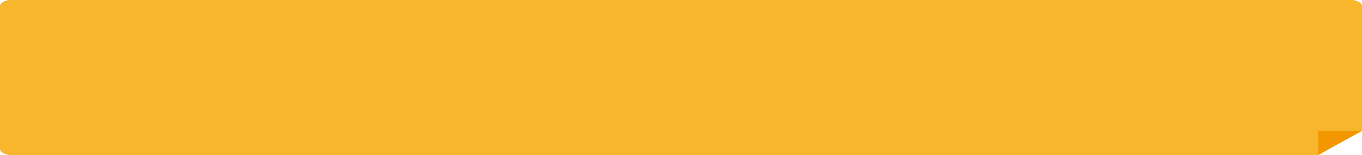 Additional information 2 
International Baccalaureate Diploma Program
International educational program offered by International Baccalaureate Organization.
Upon completion of the course and passing the examination, students may obtain the International Baccalaureate Diploma.
It is an internationally recognized universityentrance qualification.
Few schools offer Japanese highschool diplomas.3
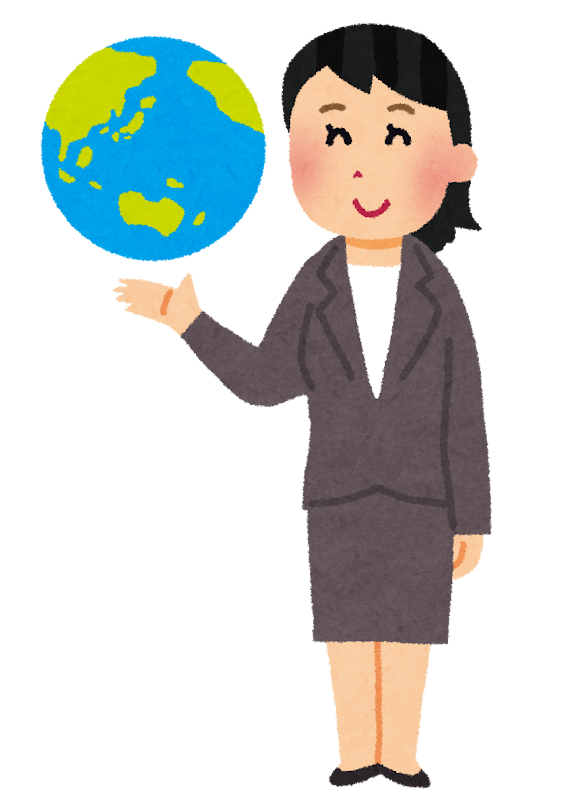 ・Classes are normally taught in English.
・Some schools have admission periodsin September.
・It has required and elective courses.
- 40 -
Schools offer International Baccalaureate Diploma Program in Aichi Prefecture
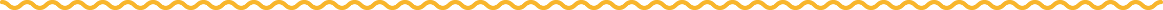 ＜Schools offering high school diplomas＞
・“Kokusai Koto Gakko”NUCB International College (NIC)

・“ Nagoya Kokusai Koto Gakko”NUCB International Senior High School

※NUCB:Nagoya University of Commerce and Business
＜ International Schools＞
・Enishi International School
・Nagoya International School
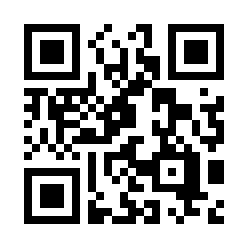 https://ic.nucba.ac.jp/jp/
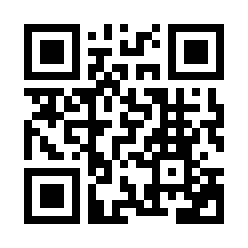 https://www.nihs.ed.jp/
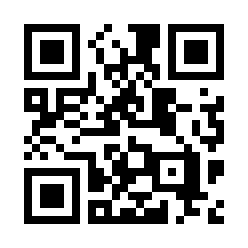 https://enishi.ac.jp/JP/
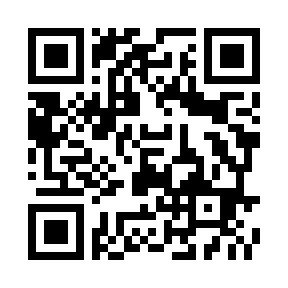 https://www.nis.ac.jp/japanese/welcome
- 41 -